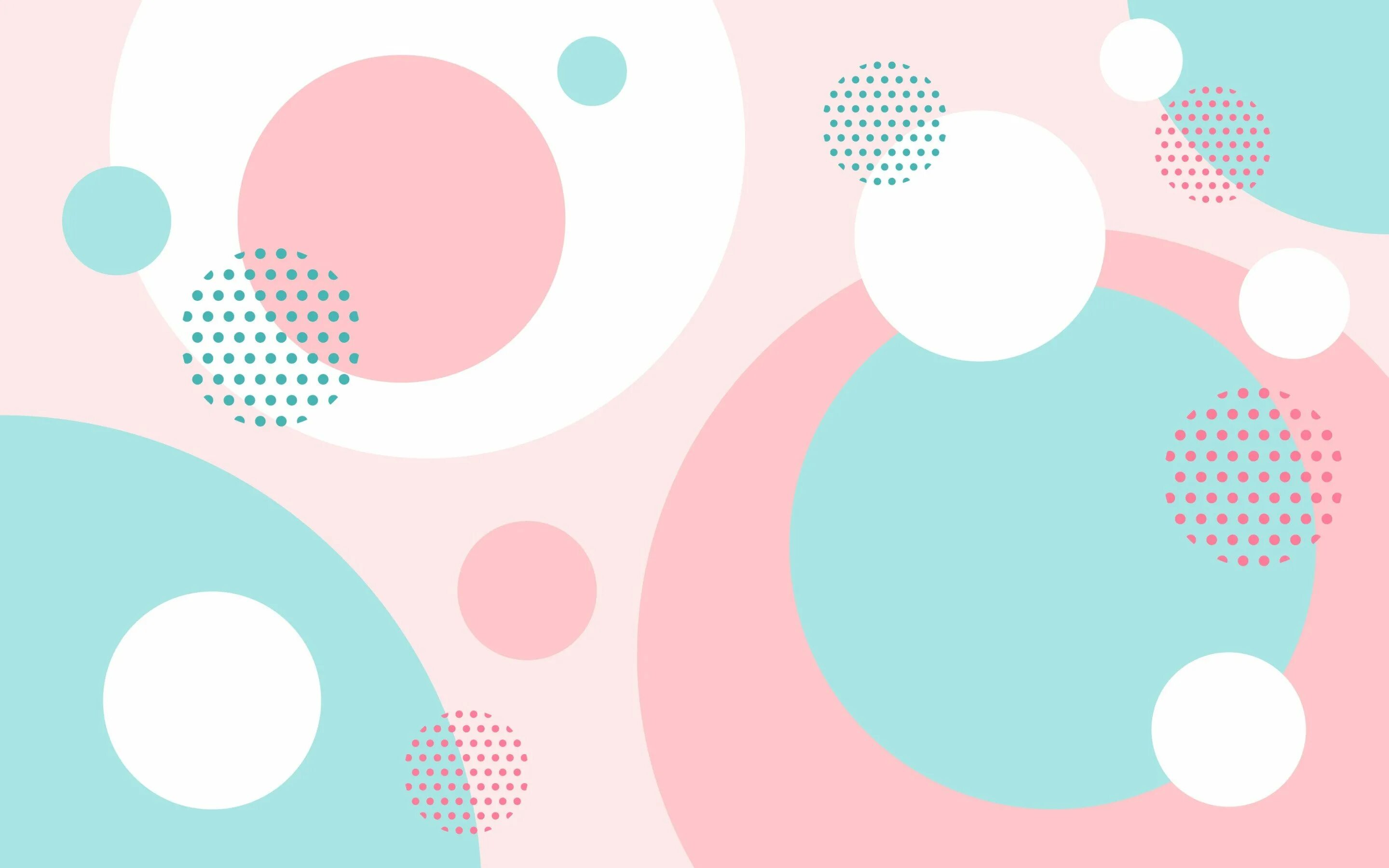 ДО 14 И СТАРШЕ:
МЕСТО И РОЛЬ
МУНИЦИПАЛЬНОЙ БИБЛИОТЕКИ 
В ЖИЗНИ СОВРЕМЕННОЙ СЕМЬИ
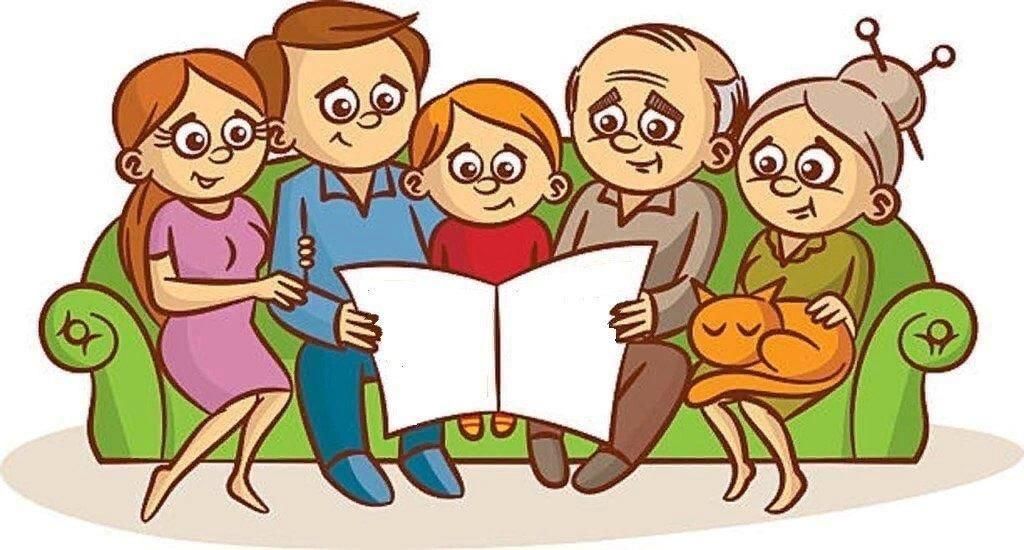 Дородных 
Наталья Александровна
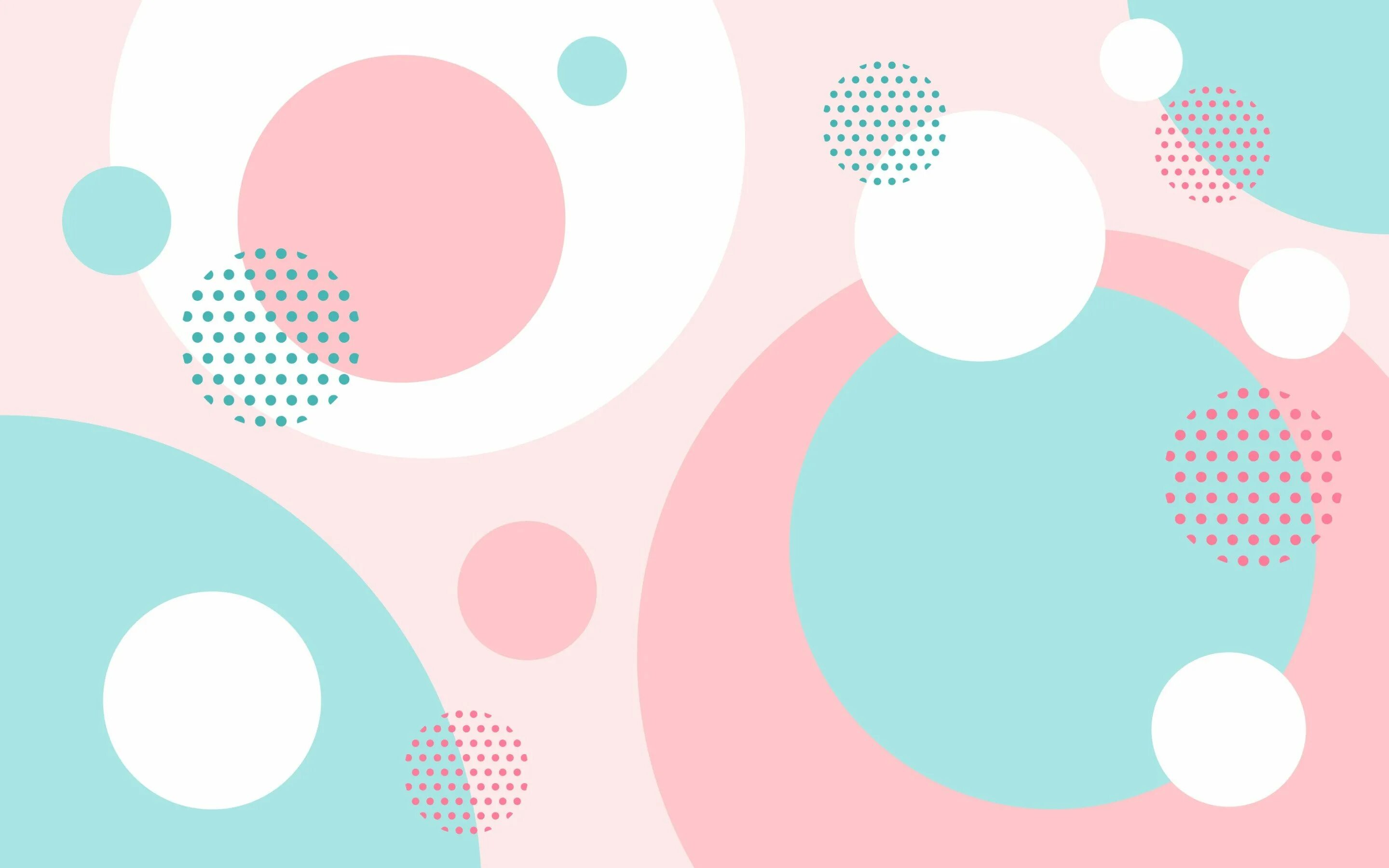 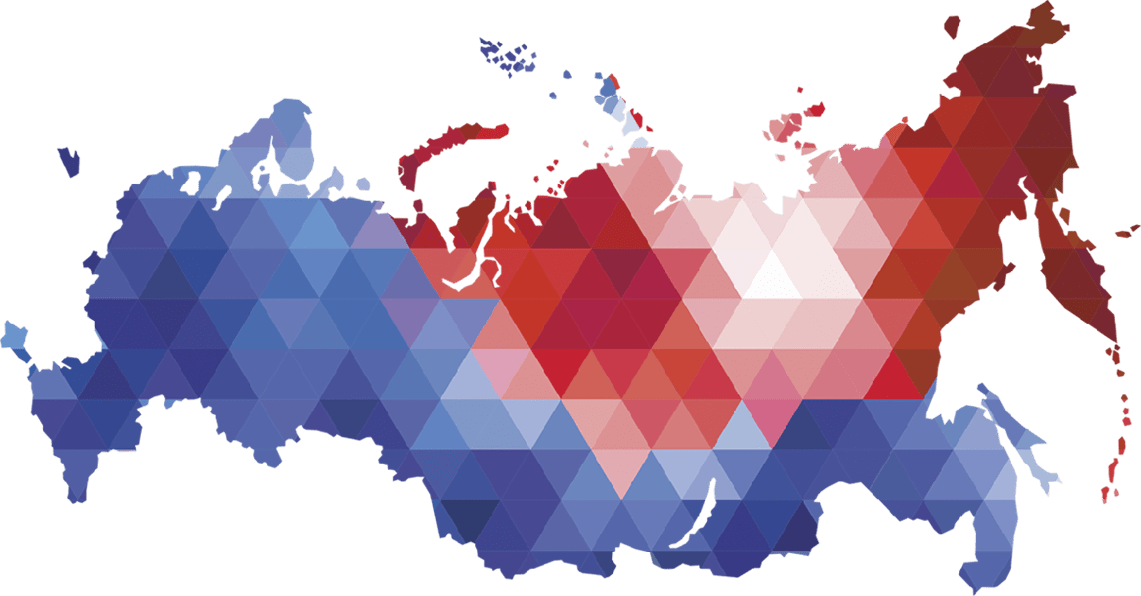 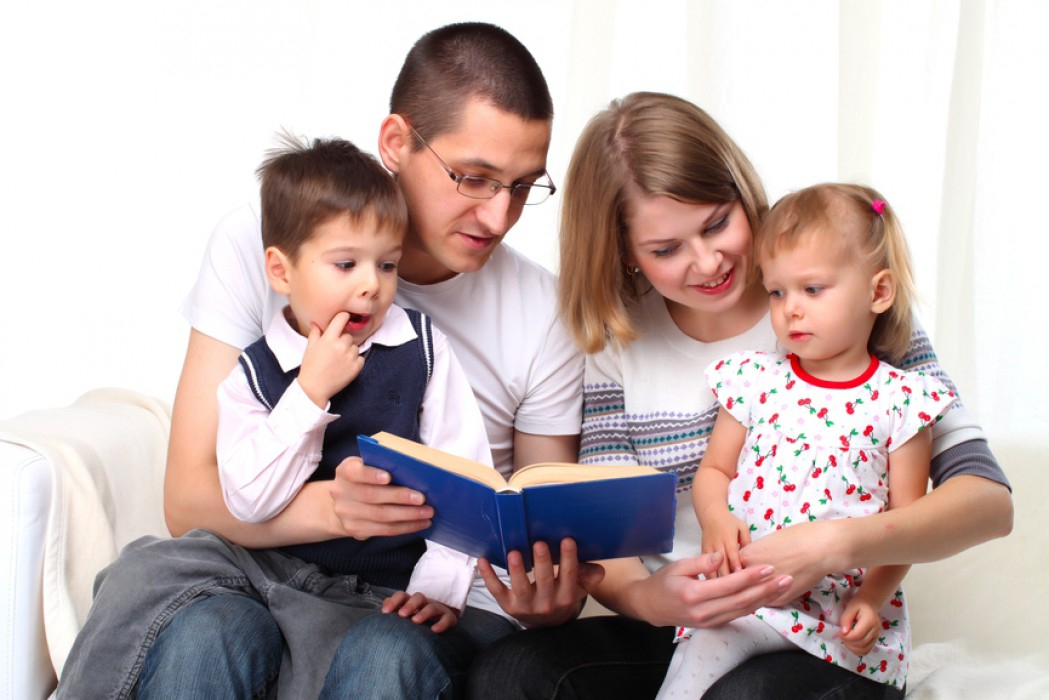 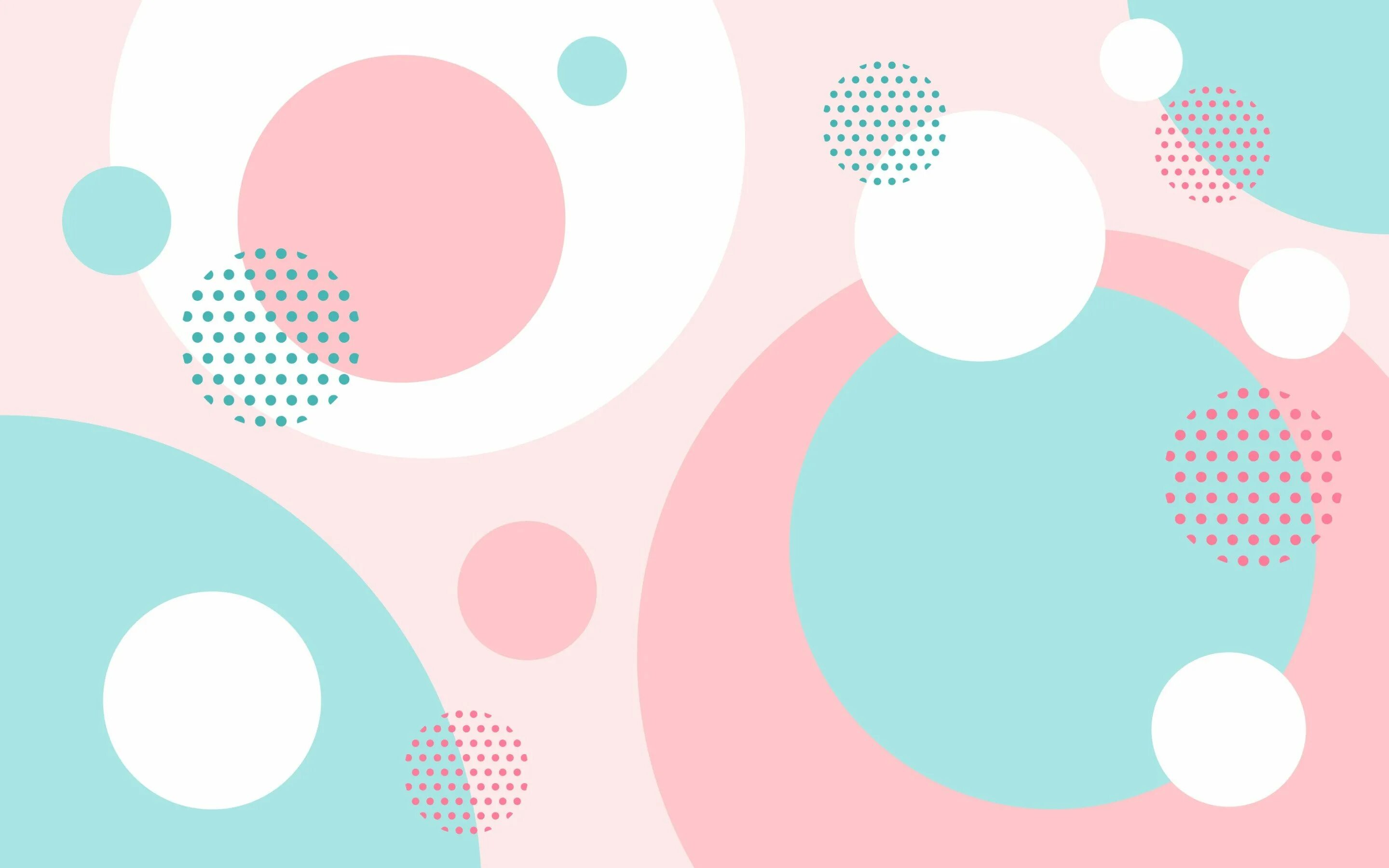 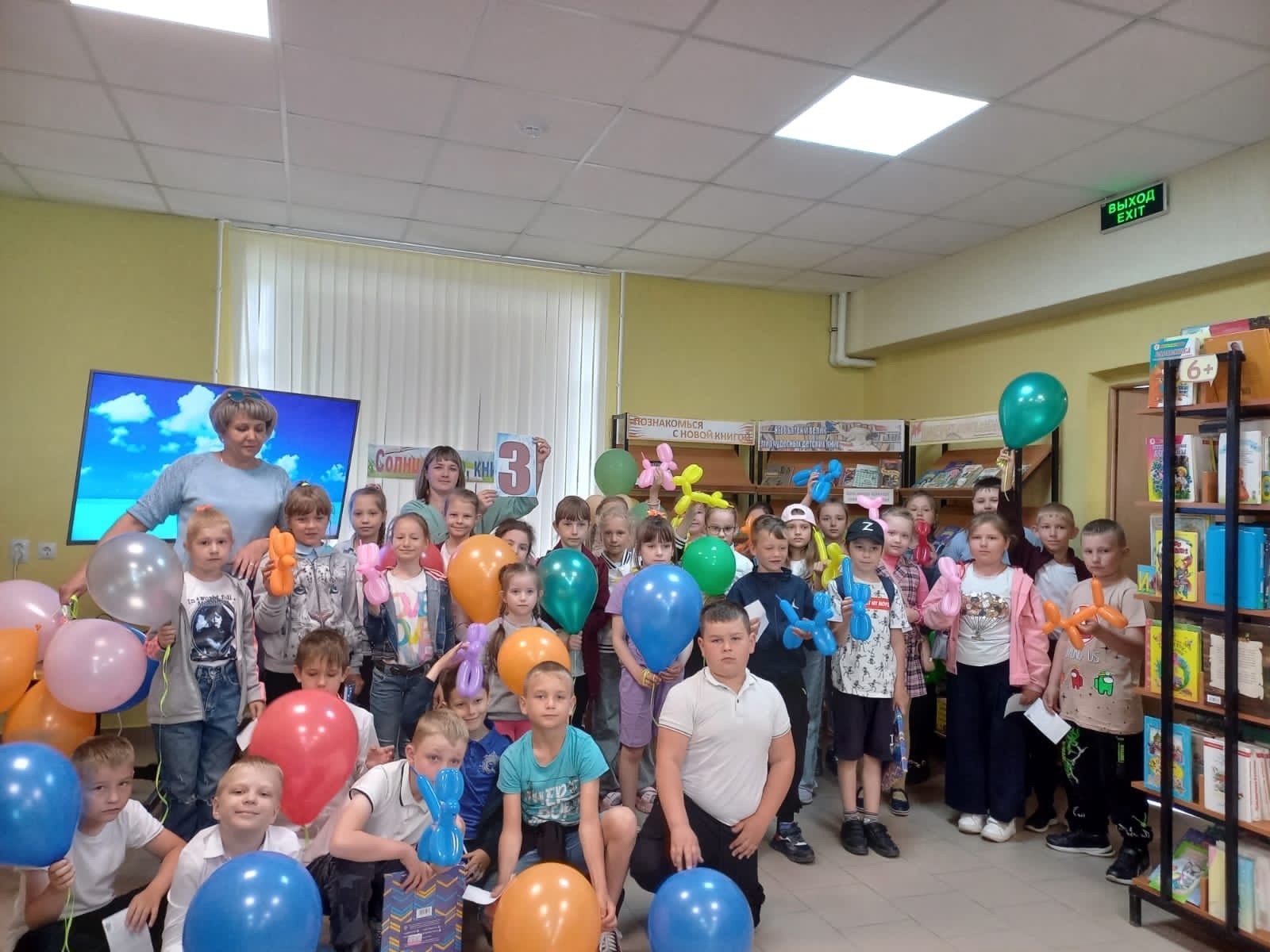 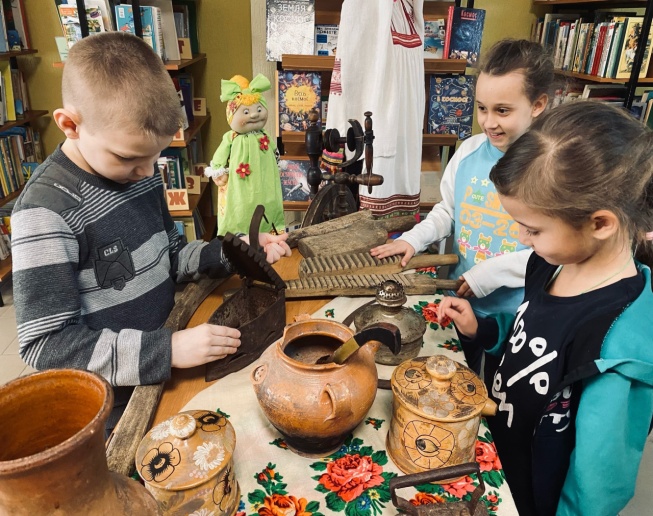 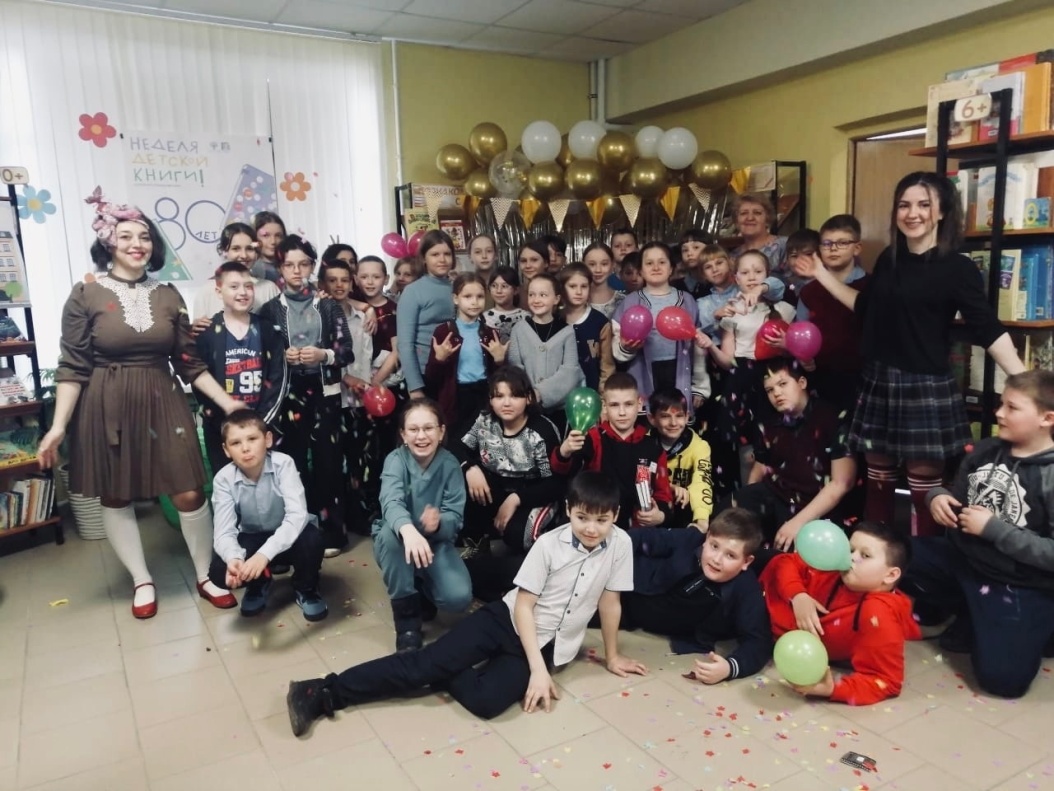 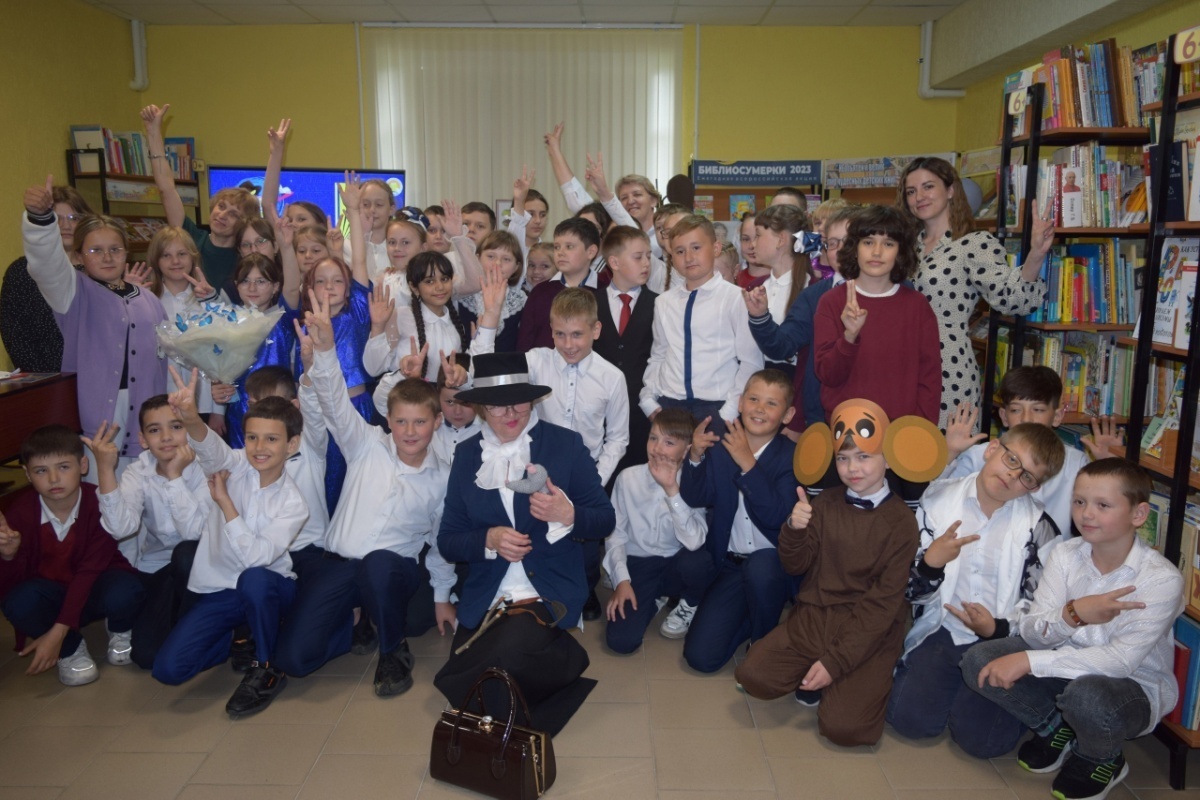 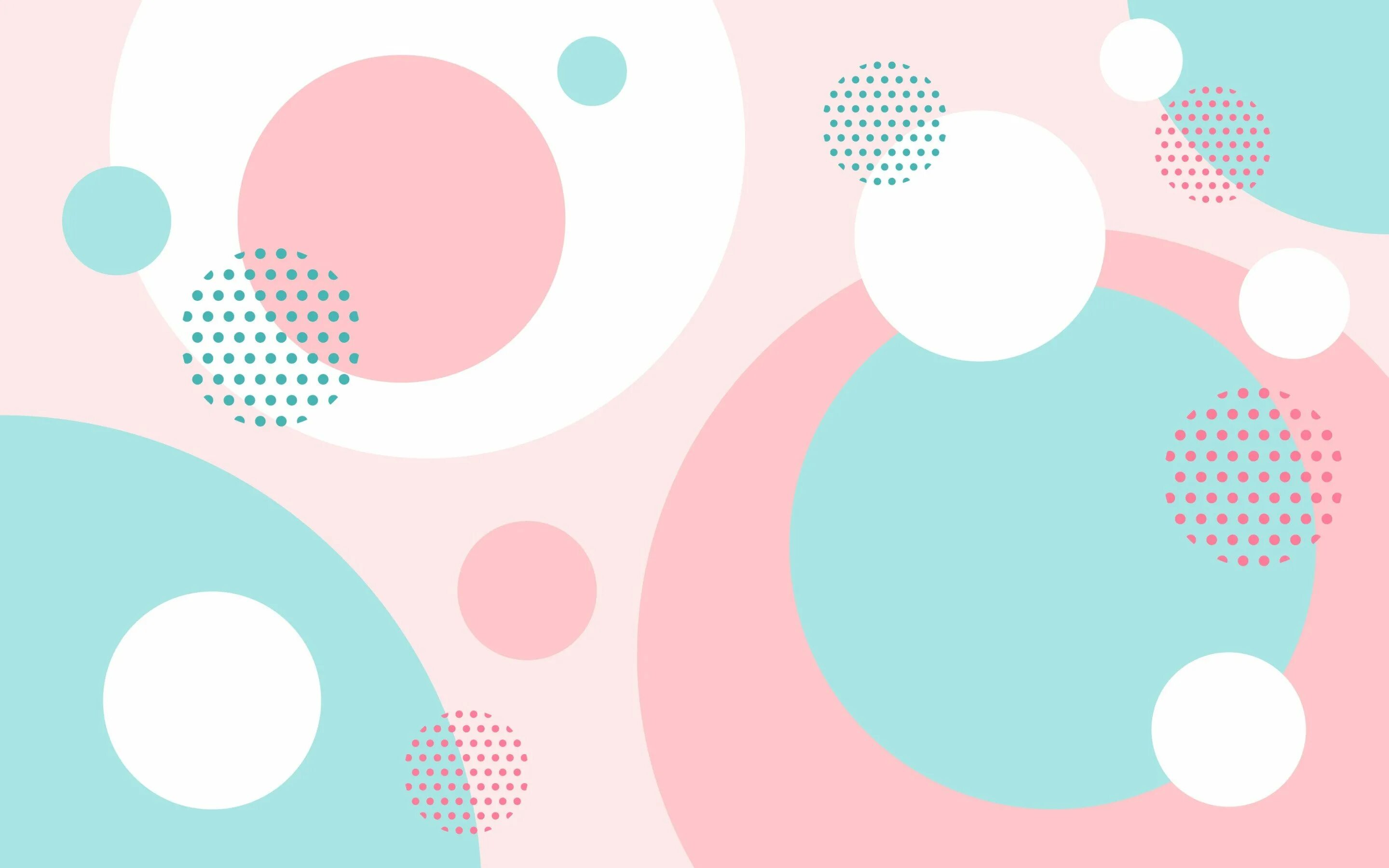 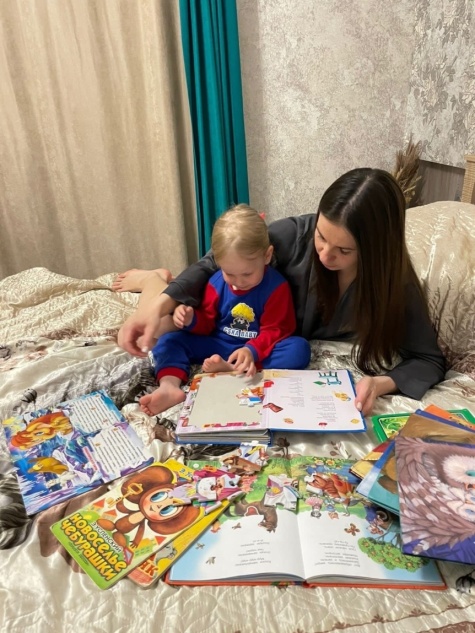 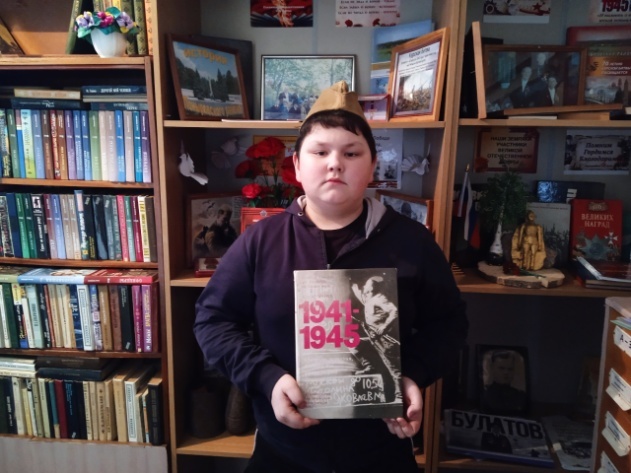 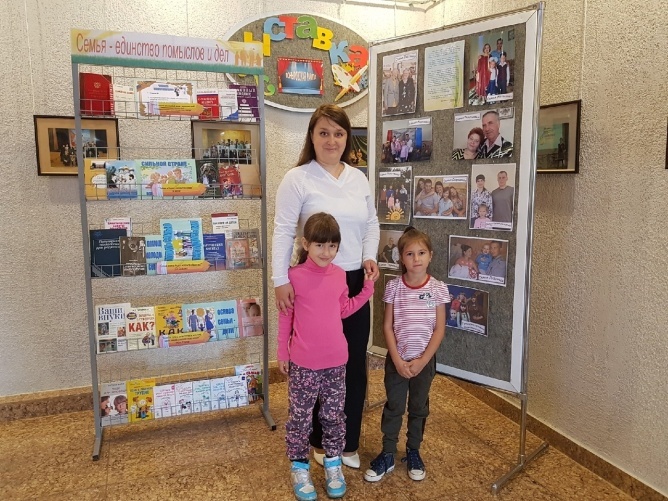 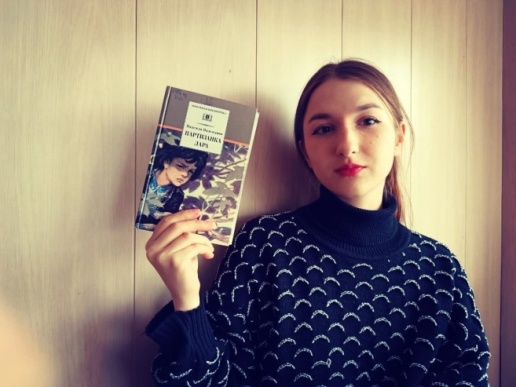 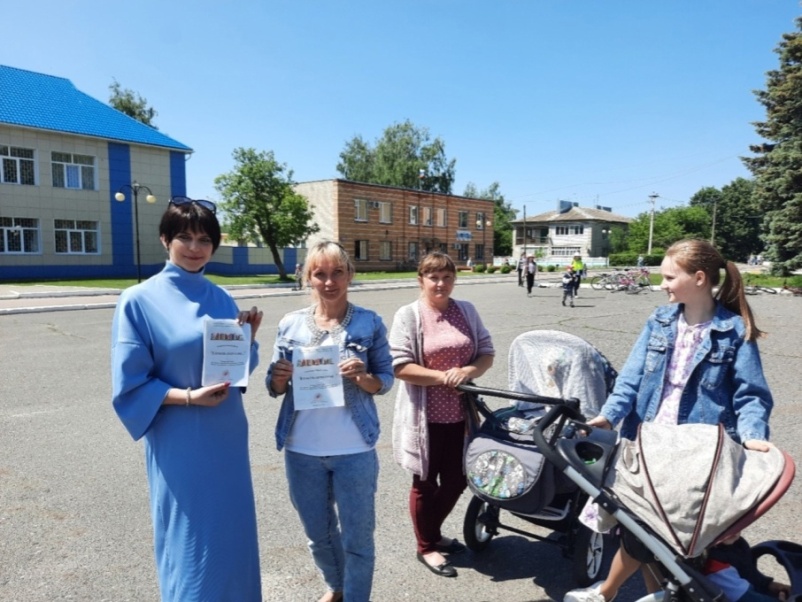 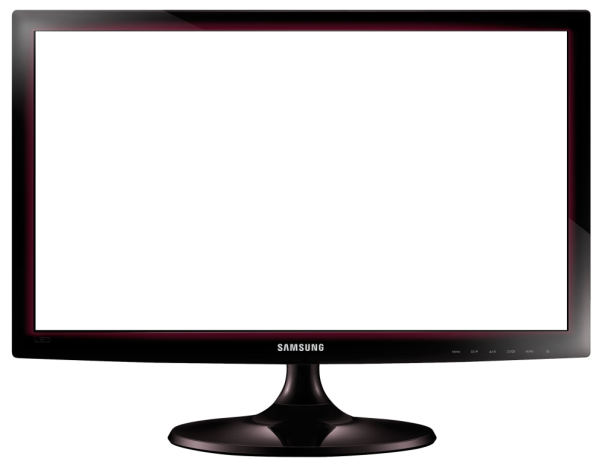 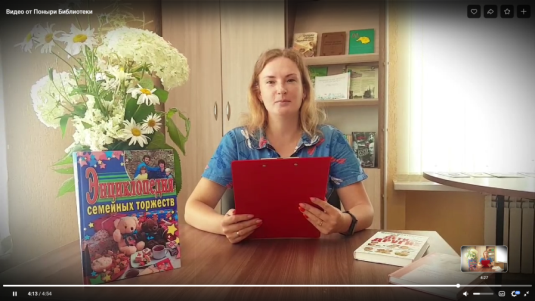 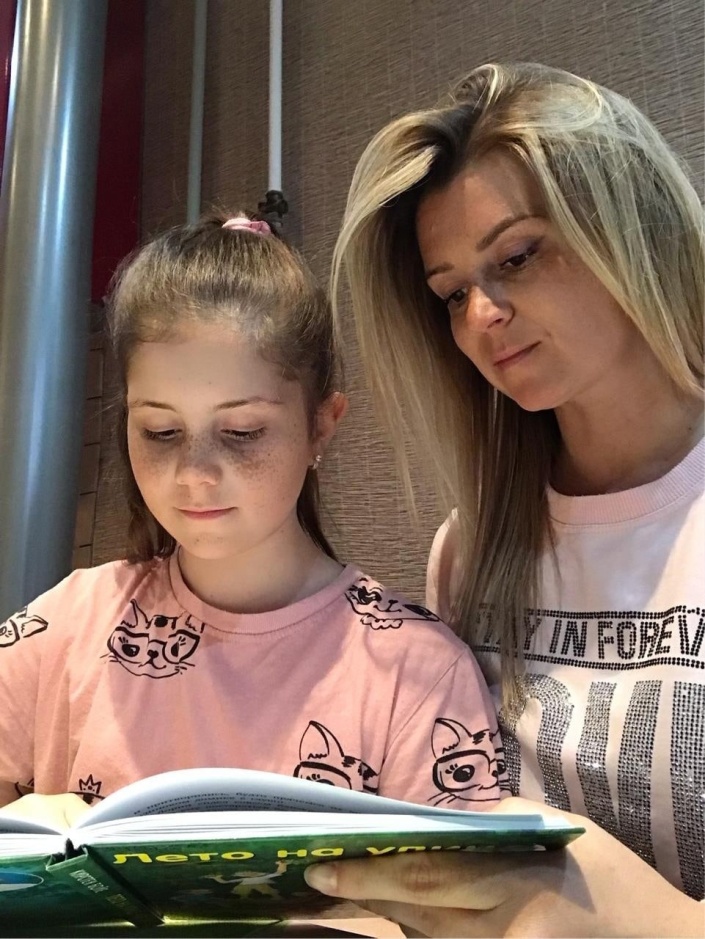 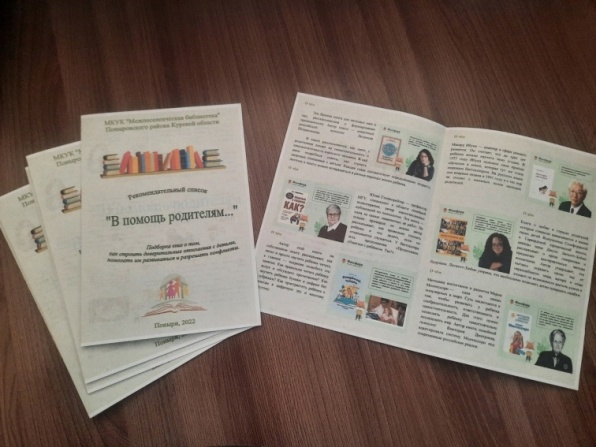 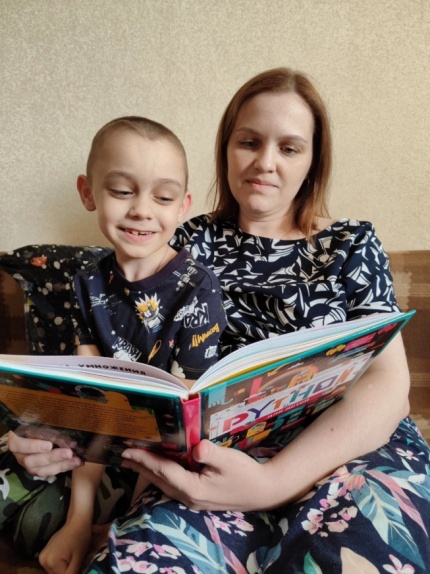 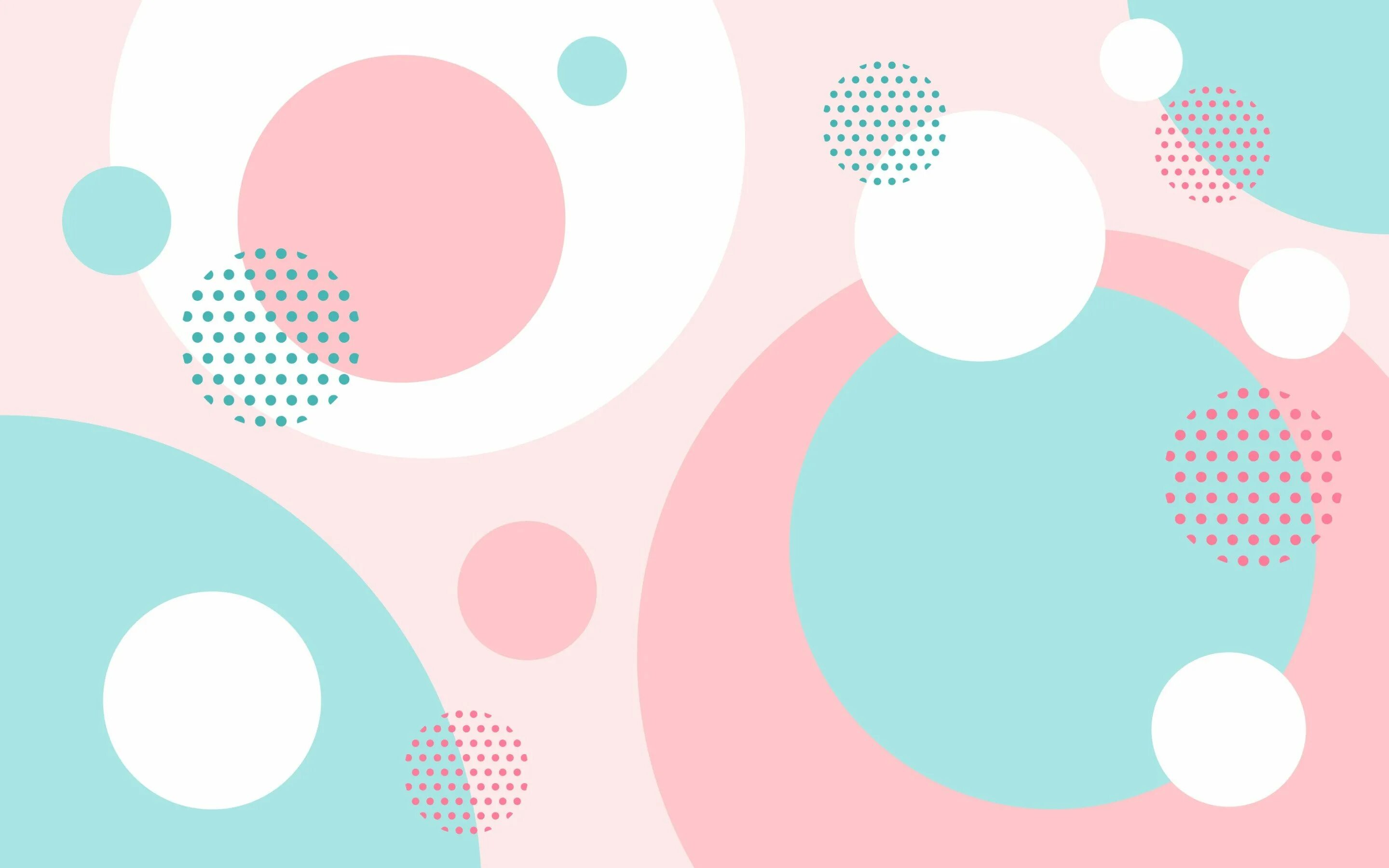 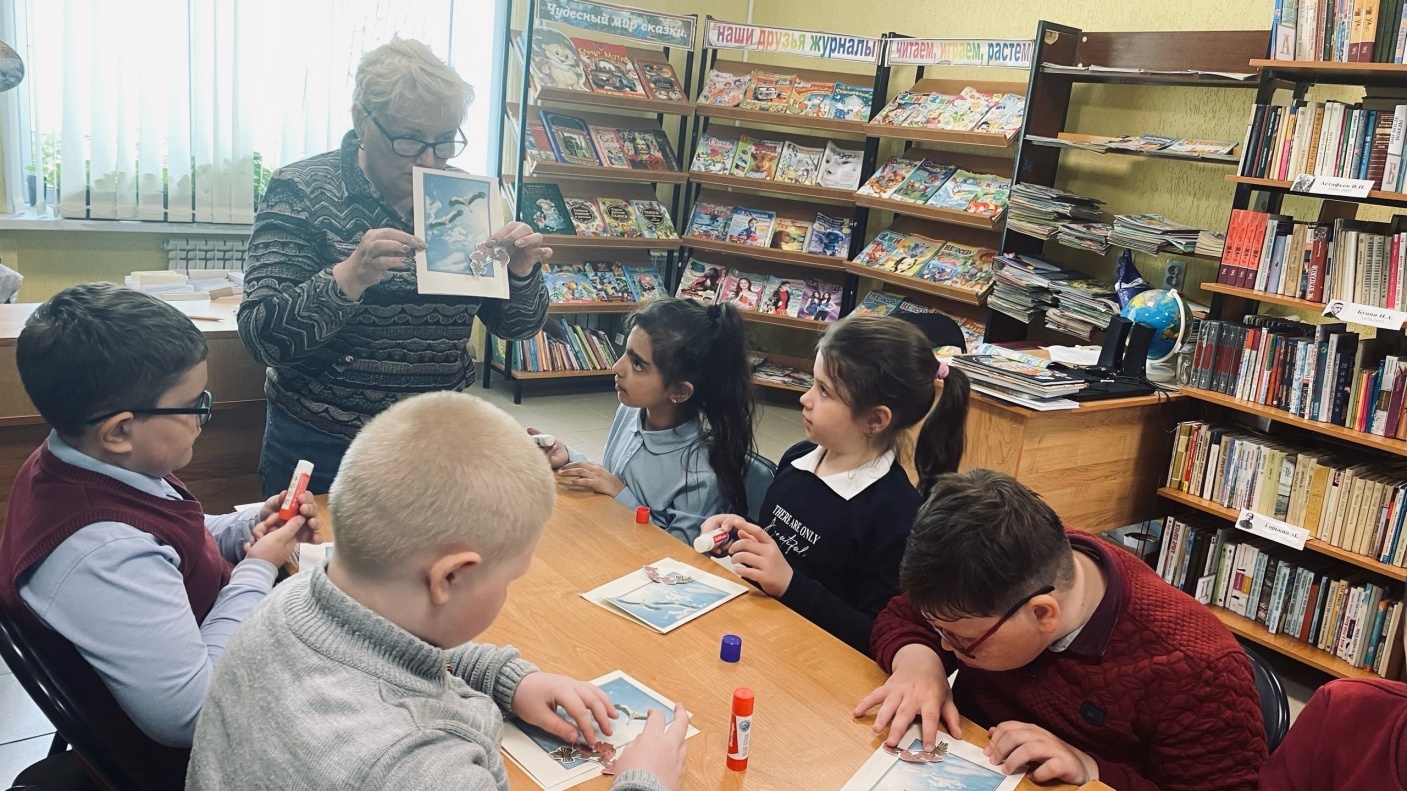 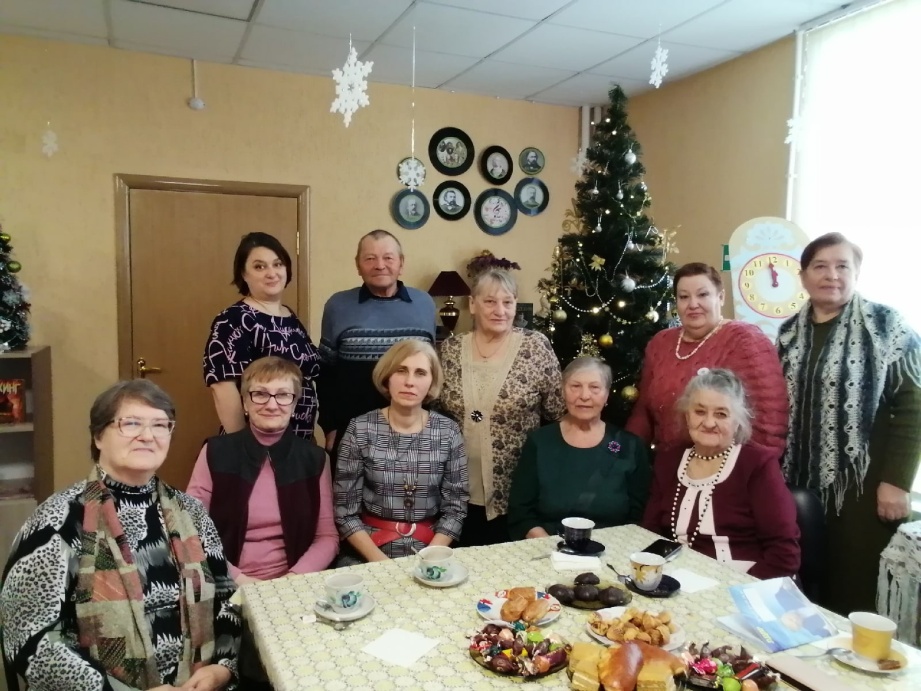 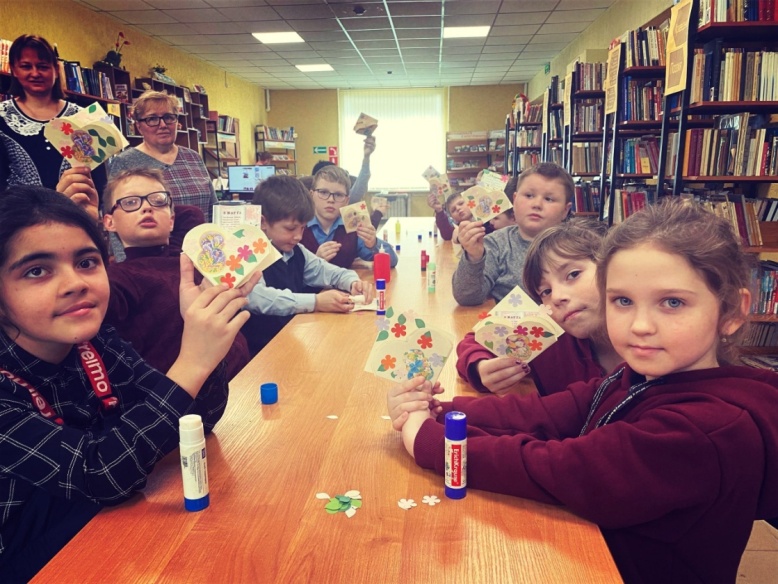 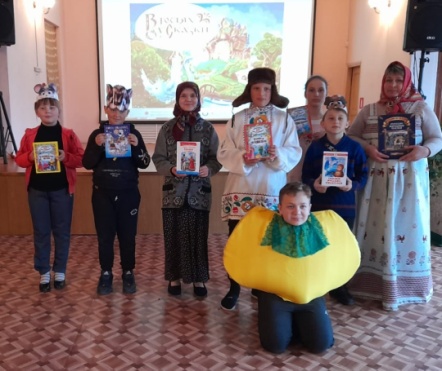 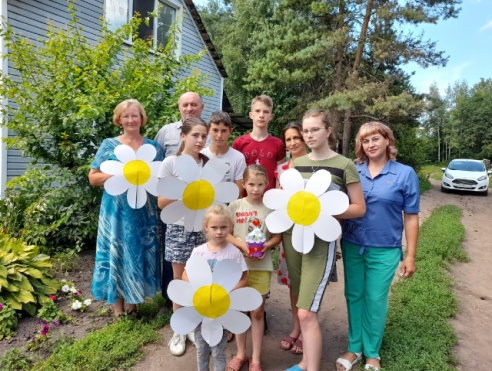 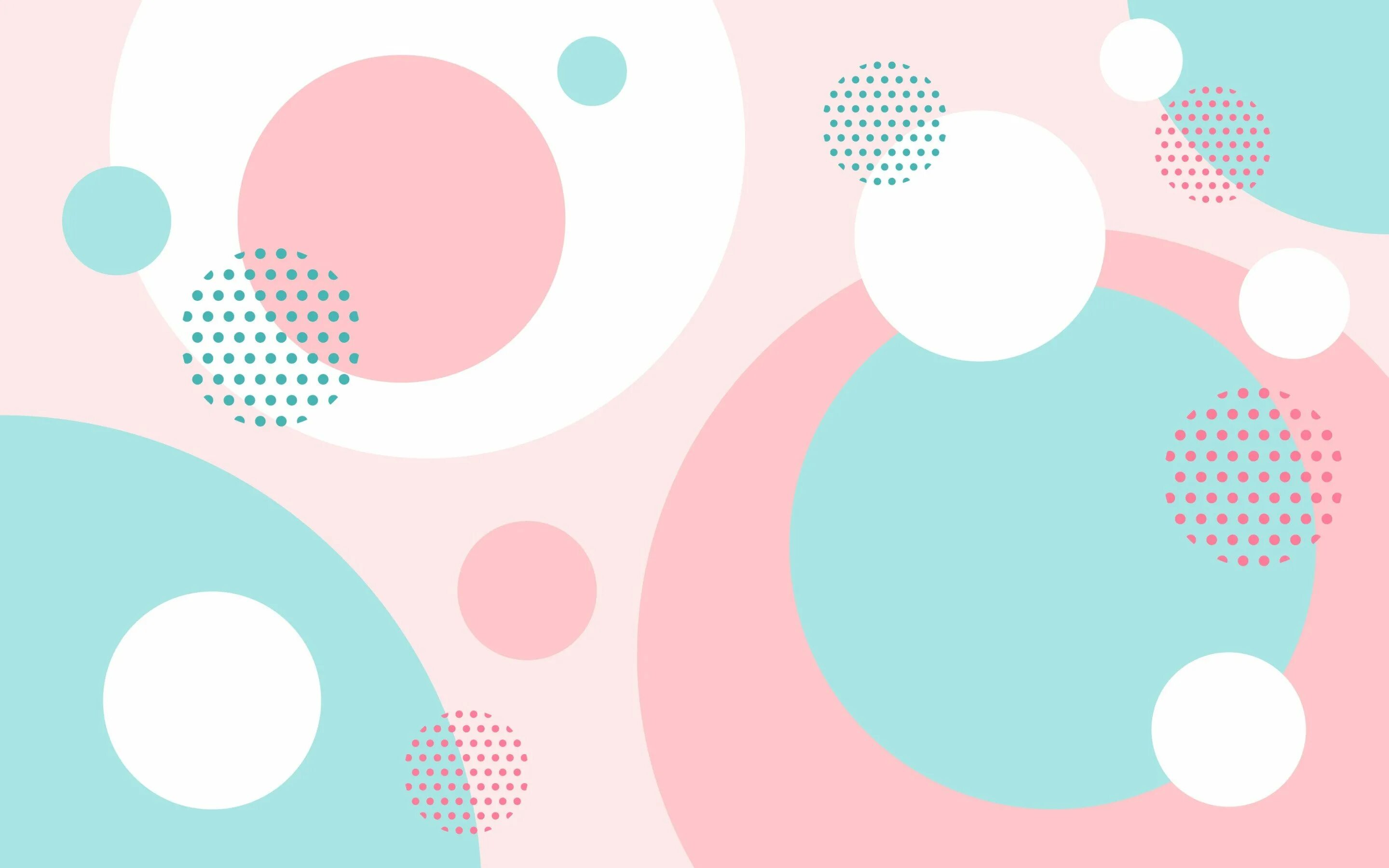 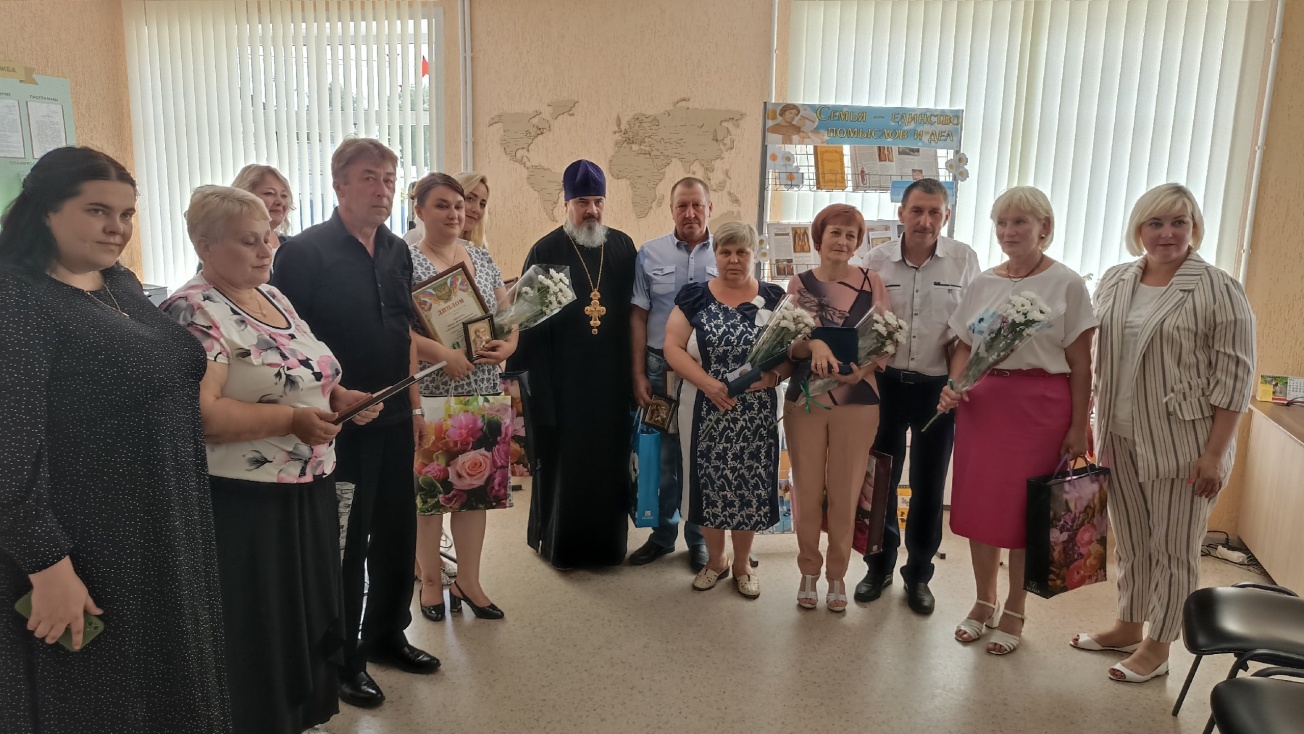 Благодарю за внимание!
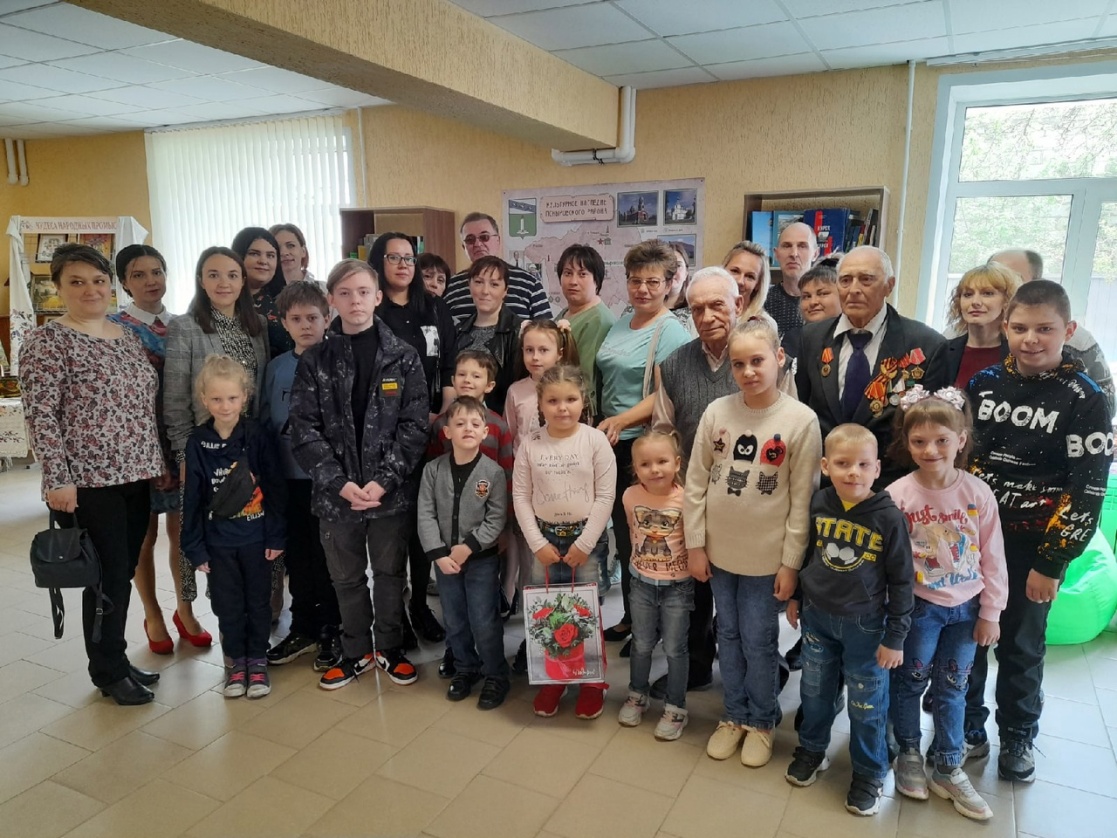